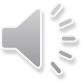 服兵役高等学校学生国家教育资助
全国学生资助管理中心 高校处
三个部分
资助政策介绍
常见问题解答
工作通知解读
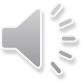 资助政策介绍
资助政策介绍：政策依据
《学生资助资金管理办法》（财科教〔2019〕19号）
  附7：服兵役高等学校学生国家教育资助实施细则     


 新增：2021年9月9日，《退役军人事务部等七部门关于全面做好退役士兵教育培训工作的指导意见》（退役军人部发〔2021〕53号）
政策目的
为推进国防和军队现代化建设，鼓励高等学校学生积极应征入伍服兵役，提高兵员征集质量，支持退役士兵接受系统的高等教育，提高退役士兵就业能力，国家对应征入伍服兵役高等学校学生实行国家教育资助。
资助政策介绍：政策内容
服兵役高等学校学生国家教育资助
资助对象：应征入伍服义务兵役、招收为士官、退役后复学或入学的高等学校学生。高等学校学生是指高校全日制普通专科（含高职）、本科、研究生、第二学士学位的毕业生、在校生和入学新生，以及成人高校招收的全日制普通专科（含高职）、本科的毕业生、在校生和入学新生。
资助内容：学费补偿、国家助学贷款代偿、学费减免、本专科生国家助学金。
资助标准：学费补偿或国家助学贷款代偿金额，按学生实际缴纳的学费或获得的国家助学贷款（包括本金及其全部偿还之前产生的利息，下同）两者金额较高者执行；复学或新生入学后学费减免金额，按高等学校实际收取学费金额执行。学费补偿、国家助学贷款代偿以及学费减免的标准，本专科生每生每年最高不超过8000元，研究生每生每年不超过12000元，超出标准部分不予补偿、代偿或减免。
应征入伍服义务兵役
学费补偿国家助学贷款代偿+学费减免
三种类型
直招士官
学费补偿国家助学贷款代偿
学费减免、本专科生国家助学金
退役士兵
直招士官
项目开始时间：2015年（文件依据：《关于对直接招收为士官的高等学校学生实施国家资助的通知》（财教〔2015〕462号），2015年以后的直招士官学生才能够享受资助。

资助对象：一般是本专科应届毕业生。

资助方式：在入伍时对其在校期间缴纳的学费实行一次性补偿或获得的国家助学贷款实行代偿。
应征入伍服义务兵役
项目发展历程：
设立时间：2009年，《应征入伍服义务兵役高等学校毕业生学费补偿国家助学贷款代偿暂行办法》（财教[2009 ]35号），资助对象仅限应届毕业生。

2011年秋季学期：增加在校生入伍资助和退役复学内容，《财务部 教育部 总参谋部关于印发《应征入伍服义务兵高等学校在校生学费补偿国家助学贷款代偿及退役复学后学费资助暂行办法》（财教[2011]510号）。

2013年：资助对象增加往届毕业生，《财政部 教育部 总参谋部关于印发〈高等学校学生应征入伍服义务兵役国家资助办法〉的通知》（财教[2013]236号。
应征入伍服义务兵役
资助对象：包括本专科和研究生教育阶段的入学新生、在校生、应届毕业生、往届毕业生。

资助方式：在入伍时对其在校期间缴纳的学费实行一次性补偿或获得的国家助学贷款实行代偿；对服义务兵役前正在高等学校就读的学生（含按国家招生规定录取的高校新生），服役期间按国家有关规定保留学籍或入学资格、退役后自愿复学或入学的，实行学费减免。
应征入伍服义务兵役
入伍资助期限：全日制普通高等学历教育一个学制期。对复学或入学后攻读更高层次学历的不在学费减免范围之内

入伍资助年限：国家规定的基本修业年限据实计算
学费补偿或国家助学贷款代偿的年限：入伍前已完成规定的修业年限
学费减免年限：退役复学后接续完成规定的剩余修业年限

原则：在哪个学习阶段应征入伍，就对哪个阶段进行学费补偿或者国家助学贷款代偿
应征入伍服义务兵役
入伍资助期限：全日制普通高等学历教育一个学制期。对复学或入学后攻读更高层次学历的不在学费减免范围之内

入伍资助年限：国家规定的基本修业年限据实计算
学费补偿或国家助学贷款代偿的年限：入伍前已完成规定的修业年限
学费减免年限：退役复学后接续完成规定的剩余修业年限

原则：在哪个学习阶段应征入伍，就对哪个阶段进行学费补偿或者国家助学贷款代偿
退役士兵教育资助
原有政策有变化：退役士兵学费减免 
原政策：对退役一年以上，自主就业，通过全国统一高考或高职单招考入高等学校并到校报到的入学新生，实行学费减免。 
变化后：自2019年秋季学期起，对通过全国统一高考或高职分类招考方式考入普通高等学校的全日制在校自主就业退役士兵学生均实行学费减免，减免最高限额按规定标准执行。（不再要求退役一年以上，但保留自主就业要求）

新增加政策内容：退役士兵国家助学金。全日制在校退役士兵学生全部享受本专科生国家助学金。

政策依据：《学生资助资金管理办法》（财科教〔2019〕19号）
                    《退役军人事务部等七部门关于全面做好退役士兵教育培训工作的指     	      导意见》（退役军人部发〔2021〕53号）
退役士兵学费减免
资助对象：自2019年秋季学期起，对通过全国统一高考或高职分类招考方式考入普通高等学校的全日制在校自主就业退役士兵学生均实行学费减免，减免最高限额按规定标准执行。

资助方式：学费减免

资助年限：退役后考入高校的新生，国家规定的基本修业年限，即为学费减免的年限。
退役士兵学费减免
项目发展历程： 
 
设立时间：2011年秋季学期：《财政部 教育部 民政部 总参谋部 总政治部<关于实施退役士兵教育资助政策的意见>》(财教〔2011〕538号）

2013年（增加高职单招学生）：《关于将全日制普通高等职业学校单独考试招生退役士兵学生纳入学费资助对象的通知》(教助中心〔2013〕100号）

2019年：《学生资助资金管理办法》(财科教〔2019〕19号）

2021年：《退役军人事务部等七部门关于全面做好退役士兵教育培训工作的指     导意见》（退役军人部发〔2021〕53号）
退役士兵教育资助有关政策背景
2019年，《教育部等六部门关于印发<高职扩招专项工作实施方案>的通知》：贯彻落实2019年《政府工作报告》关于高职大规模扩招100万人的有关要求，针对退役军人、下岗失业人员、农民工、新型职业农民等群体单列计划，一部分面向退役军人，按规定给予退役军人学生助学金资助，其他奖助政策按现行规定执行。
退役士兵教育资助有关政策背景
2020年《政府工作报告》：“今明两年职业技能培训3500万人次以上，高职院校扩招200万人”。
2020年6月5日，财政部办公厅、教育部办公厅印发《关于做好高职扩招教育经费投入有关工作的通知》，明确要求高职院校招收的退役军人学生、下岗失业人员、农民工、新型职业农民等全日制在校生，按规定享受学生资助。
2020年7月3日，为贯彻《政府工作报告》要求，确保稳定有序、高质量完成2020年高职扩招专项工作，教育部办公厅等六部门印发《关于做好2020年高职扩招专项工作的通知》（教职成厅〔2020〕2号）。
退役士兵教育资助有关政策背景
2021年6月15日，为贯彻落实好2021年《政府工作报告》关于“完成职业技能提升和高职扩招三年行动目标”的要求，教育部等六部门印发《关于做好2021年高职扩招专项工作的通知》（教职成厅函〔2021〕9号）。
资助流程
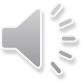 常见问题解答
应征入伍服义务兵役常见问题
1.转专业、学制增加的问题。有学生转专业后，学制由4年变为了5年，可以多申请一年的资助吗？
答：可以按5年资助，在原来基础上多资助一年。 

2.有部分地方和高校反映，不太清楚什么是一次性还款计划书。
    答：一次性偿还贷款计划书，其实没有统一的样式，可以理解为贷款学生的一次性还款承诺。对于办理校园地贷款的学生，由高校按照还款计划，一次性向银行偿还学生高校国家助学贷款本息，并将银行开具的偿还贷款票据交寄学生本人或其家长。偿还全部贷款后如有剩余资金，汇至学生指定的地址或账户。对于办理生源地贷款的学生，由高校根据学生签字的还款计划，将代偿资金一次性汇至学生指定的地址或账户。
应征入伍服义务兵役常见问题
3.大学预科阶段可以申请学费补偿贷款代偿吗？
答：目前预科阶段只能享受到国家助学金和国家助学贷款。

4.高校学生参加消防救援队伍可以享受资助吗？
答：根据《应急管理部 教育部关于做好国家综合性消防救援队伍人员及其子女教育优待工作的通知》（应急[2019]37号），“高等学校新生和在校学生入职期间保留学籍，退出国家综合性消防救援队伍后允许入学或复学，在学费补偿、助学贷款代偿等方面参照高校学生应征入伍服义务兵役国家资助相关办法享受优待。”
应征入伍服义务兵役常见问题
5.学生大一入伍，退役后转专业重新读大一，可以再申请4年学费减免吗？
答：如果之前从未享受过资助，可以申请4年的学费减免。学生在校学习n年后入伍，如果已经享受了n年的学费补偿或贷款代偿，因转专业等原因重新读大一时，只可申请（学制-n）年的学费减免。

6.对专升本、本硕连读学制学生，在专科或本科学习阶段应征入伍的，以专科或本科规定的学习时间实行入伍资助，在本科或硕士学习阶段应征入伍的，以本科或硕士规定的学习时间实行入伍资助。中职高职连读学生入伍资助，以高职阶段学习时间计算。专升本、本硕连读、中职高职连读、第二学士学位毕业生学费补偿或国家助学贷款代偿的年限，分别按照完成本科、硕士、高职和第二学士学位阶段学习任务规定的学习时间计算。
应征入伍服义务兵役常见问题
7.一名应征入伍服义务兵役的本科毕业生，符合国家资助条件。大学四年期间申请了两年的国家助学贷款，每年6000元，共计12000元。大学四年的学费每年5000元，共计20000元。可以申请学费补偿还是国家助学贷款代偿？可以享受多少钱的资助？

答：学费补偿或国家助学贷款代偿金额，按学生实际缴纳的学费或获得的国家助学贷款两者金额较高者执行。学生可自己选择是申请学费补偿还是申请贷款代偿，但只能选择一个。根据这位本科毕业生的情况，如果他申请学费补偿，可以获得20000元资助，但学校要根据“获学费补偿学生在校期间获得国家助学贷款的，补偿资金应当首先用于偿还国家助学贷款”的规定，先将资金用于偿还12000元国家助学贷款，剩余的8000元退还学生。如果这位学生申请国家助学贷款代偿，可以获得12000元资助，用于偿还国家助学贷款。
应征入伍服义务兵役常见问题
8.本科毕业生应征入伍，大学四年期间申请了国家助学贷款，每年6000元，共计24000元。在办理贷款代偿资助时，利息如何计算？
答：国家助学贷款代偿金额，按学生实际获得的国家助学贷款本息之和进行计算（利息起止时间为从个人计息开始到贷款全部偿还之前），但不能超过上限。

9.一名2008年入伍的大学生，当时是服义务兵役入伍的。义务兵役期满后又转为士官，继续在部队服役，于2013年退伍并复学，继续读大三。可以享受什么样的资助政策？
答：自2009年开始，国家对高校应届毕业生应征入伍服义务兵役给予资助；自2011年开始，增加对高校在校学生应征入伍服义务兵役资助。2008年入伍的，可以在2013年退役复学后，按应完成国家规定的修业年限的剩余期限，享受学费减免。
退役士兵教育资助常见问题
1.高职扩招的弹性学制退役士兵学生，能够申请几年的学费减免？
答：根据《财政部办公厅、教育部办公厅关于做好高职扩招教育经费投入有关工作的通知》，高职院校招收的退役军人等全日制在校生，按规定享受学生资助；对于采取弹性学制培养的学生，在校期间申请学费补偿、国家助学贷款代偿及学费减免的年限，原则上与基本学制学生相同。

2.本专科毕业学生入伍退役后考上研究生，怎样资助?
答：应该回之前就读的本专科学校补报资助。
退役士兵教育资助常见问题
3.退役军人事务部门不给认定“自主就业”，不给盖章，如何处理？
答：截止到目前，根据相关规定，申请表上，退役军人事务部门在自主就业那栏盖章证明，就认可。退役军人事务部划掉“自主就业”这几个字，改写为其他字样等情况，都不能资助。

4.退役士兵学费减免有补报的时间限制吗？
答：有，一般情况下只可补报一年，如2020年只可补报2019-2020学年的学费减免。
其他常见问题
1.学校已经为学生免除了在校期间学费，该学生还能享受服兵役资助政策吗？
答：在校期间已通过其他方式免除全部学费的学生；定向生(定向培养士官除外)、委培生和国防生；其他不属于服义务兵役或招收士官到部队入伍的学生，不享受服兵役资助。

2.因学生退兵等原因，资金需要退回，应该退到哪里？
答：当年拨的经费：75010188000020207（零余额户）；
        往年拨的经费：75010188000048115
        开户行：光大银行礼士路支行
        账户名：全国学生资助管理中心
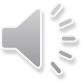 工作通知解读
工作通知中需要特别注意的几个点
1.2021年秋季学期复学的学生，在【YZRW—TYFX学费减免】模块仅应录入2021-2022一个学年的学费减免信息；在2021年秋季学期之前已经复学的学生，此次应录入截止到2021-2022学年的所有学费减免信息。

2.本次可在资助系统中补报申请学年为2019-2020学年、2020-2021学年的学费减免资金。

3.已经录入2021-2022学年学费减免信息的，如果减免金额等信息需要修改，应由业务管理人员进行审核不通过操作后逐级退回进行修改。
工作通知中需要特别注意的几个点
4.已经在2020-2021学年的【TYSB—学费资助】模块录入2019-2020学年和2020-2021学年学费资助信息的，不要在2021-2022学年重复录入。

5.各地各校将2019年秋季学期至2021年秋季学期在校的全日制退役士兵学生全部录入【TYSB—国家助学金】模块。本次录入对象不包括退役复学学生。

6.如存在之前已经录入到【国家资助—国家助学金】模块的退役士兵学生信息，请务必在【TYSB—国家助学金】模块重新录入一次。

7.【TYSB—学费资助】和【YZRW—TYFX学费减免】对应不同类型的学生，在填报信息时切勿混淆。
THANKS
谢谢聆听